Mashing Content, Information Literacy, and 21st Century Skills
SITE 2015 Las Vegas, Nevada
“… positive correlation between multimedia and student achievement.” Jonassen, 1995
Let’s help our pre-service teachers………..
TodaysMeet --- https://todaysmeet.com/SITE-2015
21st Century Skills
21st Century Skills
Use technology and digital media strategically and capably
Integrate and evaluate information from diverse media and formats
Integrate and evaluate information presented visually, orally, and quantitatively
Make strategic use of digital media to express ideas and information
Before Getting Started……
Screen Capture Tools
Screencast O Matichttp://www.screencast-o-matic.com/
CamStudiohttp://camstudio.org/
EZVidhttp://www.ezvid.com/
Group Behavior 
Netiquette Primerhttp://www.bucks.edu/old_docs/online/dlresources/Netiquette-quiz-results.html 
Netiquette Quiz
http://www.nku.edu/~rkdrury/experiment/netiquette_quiz.htm
Victorian Crime and Punishmenthttp://vcp.e2bn.org/
History’s Heroshttp://historysheroes.e2bn.org/
Historypinhttp://www.historypin.org
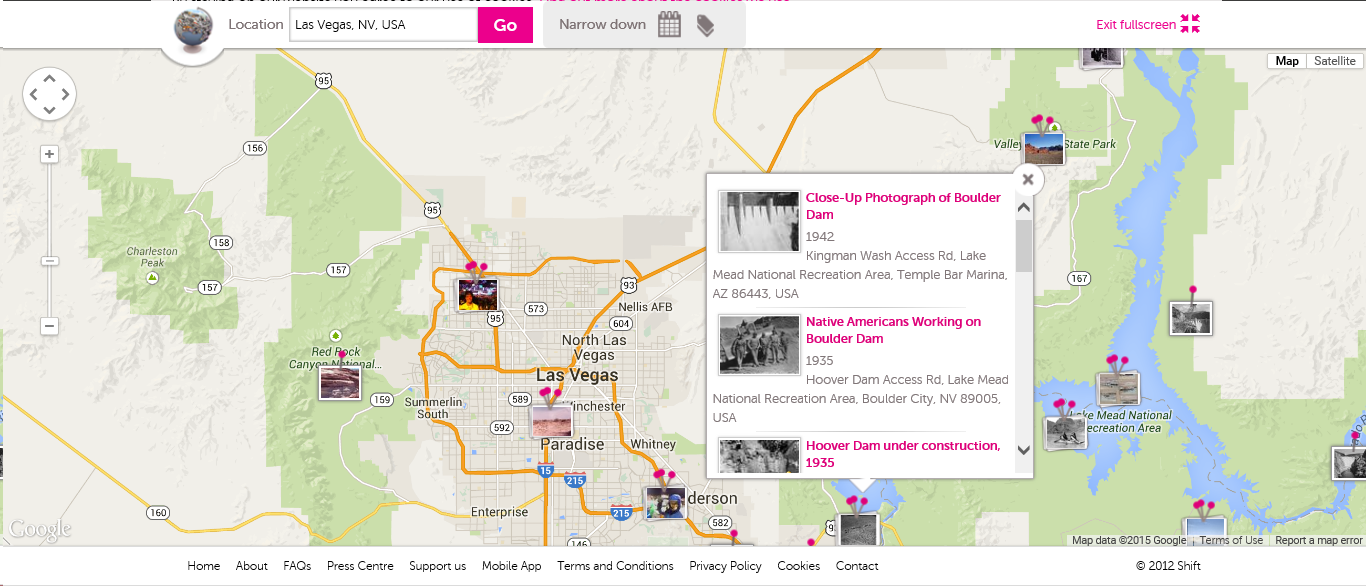 Like pintrest
[Speaker Notes: Like Pinterest but with historical photos
Searched for Las Vegas… Boulder and Hoover Dam  --close up photos, native americans, working on the dam, under construction etc]
Historypinhttp://www.historypin.org
Multimedia Brochure
Glogster 
http://edu.glogster.com/ 
Collage
FX Photo
Top 10 List
Use phone to create video 
Comic Bookhttp://www.makebeliefscomix.com/Apple/index.php
[Speaker Notes: Like Pinterest but with historical photos
Searched for Las Vegas… Boulder and Hoover Dam  --close up photos, native americans, working on the dam, under construction etc]
Pocket Universehttp://pocketuniverse.info/
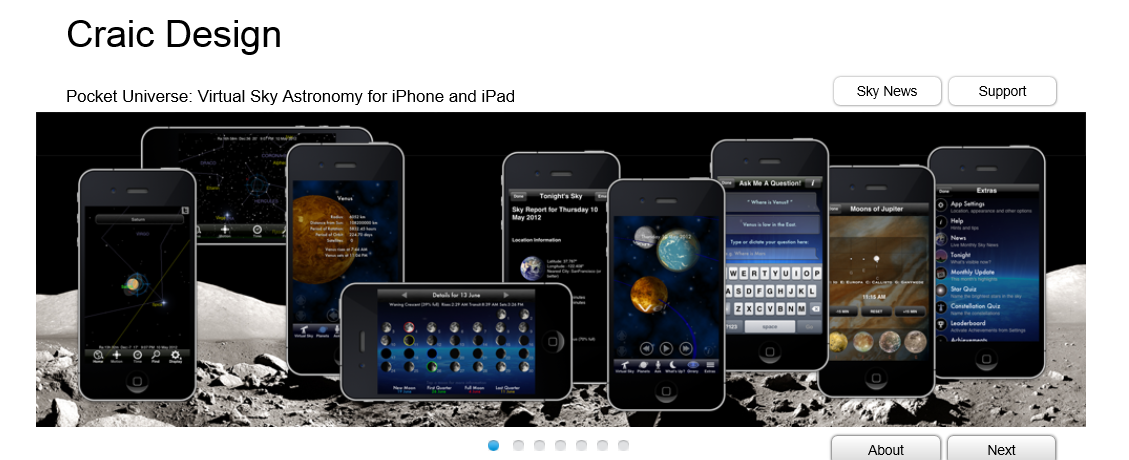 [Speaker Notes: App available for apple and android.
augmented reality view of the night sky, to a virtual visit to the surface of Mars, Pocket Universe is the ultimate in astronomy apps. Moon phases, Orrery, ISS sightings, Jupiter’s moons, Quiz games, Leaderboard achievements, pop-up notifications of important events, monthly and nightly highlights..]
Pocket Universehttp://pocketuniverse.info/
Learn / Interesting / Questions
audioBoomhttps://audioboom.com/ 
Group Presentation
Coggle https://coggle.it/
Interacthttps://www.tryinteract.com/
©Craic Design
[Speaker Notes: audioBoom also has prerecorded libraries of topics – can combine student audio with library audio
Interact – online quiz creator]
Poll Everywherehttp://www.polleverywhere.com/
Poll Everywherehttp://www.polleverywhere.com/
Lecture
To create KWL
Biodigital Humanhttps://www.biodigital.com/
Biodigital Humanhttps://www.biodigital.com/
Presentation / Quiz
eduCanonhttp://www.educanon.com/
InterActhttps://www.tryinteract.com/ 
Flashcards 
Flashcard Machinehttp://www.flashcardmachine.com/
Tutorial
Book Creator https://edshelf.com/tool/book-creator
[Speaker Notes: Educanon - Create a video, add questions, flipped classroom or have students create lectures / quizzes]
Smithsonian Digital Collectionhttp://library.si.edu/digital-library
Smithsonian Digital Collectionhttp://library.si.edu/digital-library
Museum Boxhttp://museumbox.e2bn.org/ 
Concept Map
InstagrokInstagrok Instagrok http://www.instagrok.com/
Cacoohttps://cacoo.com/
Instagrokhttp://www.instagrok.com/
[Speaker Notes: Creates interactive concept map links to content searched las vegas]
Library of Congress Digital Collectionhttp://loc.gov/library/libarch-digital.html
Library of Congress Digital Collectionhttp://loc.gov/library/libarch-digital.html
Notate With Original Ideas
Explain Everything  https://itunes.apple.com/us/app/explain-everything/id431493086?mt=8 
Make a Timeline
Timemapper http://timemapper.okfnlabs.org/
Group Presentation
Wiggio https://wiggio.com 
Mash Audio Files http://soundcloud.com/apps/myna 
Teaching With Primary Sources at UCFhttp://loc-ucf-site-2015.weebly.com/
[Speaker Notes: Wiggio – conf calls, shared calendar, to do lists, assign tasks, poll in real time, email, tesxr, shared online folder]
Google Art Projecthttps://www.google.com/culturalinstitute/project/art-project
Google Art Projecthttps://www.google.com/culturalinstitute/project/art-project
Masher http://masher.com/ 
Timetoast http://www.timetoast.com/ 
Paper https://www.fiftythree.com/paper
Storybird  http://storybird.com/
Creazahttp://www.creazaeducation.com/
[Speaker Notes: Paper – iPad app for drawing etc
Storybirt - read, write, share books]
The Big History Projecthttps://www.bighistoryproject.com/home
The Big History Projecthttps://www.bighistoryproject.com/home
Use with Facing History and Ourselveshttps://www.facinghistory.org/ to design a concept web.
Gliffy https://www.gliffy.com
Using graphics, create a video
Loopster https://www.loopster.com/ 
Graph Statistics
Create A Graph http://nces.ed.gov/nceskids/createagraph/ 
QuizQuizlet http://quizlet.com/
[Speaker Notes: Facing History - Resource collections has links to sites, videos, print materials, lessons
Loopster is a video editor and an app]
Other Content Sites……
Exploratorium - http://www.exploratorium.edu/explore 
Online Tangrams -  http://www.abcya.com/tangrams.htm 
BBC Learning Zone - http://www.bbc.co.uk/programmes/p01b8f09 
Languages Online - http://www.education.vic.gov.au/languagesonline/default.htm 
New York Times Teaching Today’s News - http://learning.blogs.nytimes.com/teaching-topics/teaching-topics-great-ways-to-teach-any-days-times/
MIT App Inventorhttp://appinventor.mit.edu/explore/front.html
[Speaker Notes: Open source code for creating apps.]
Thank you!Kristi@dr-bordelon.com